German
Talk about what I do on my own and what we do together [1/2]
Present Tense: weak verbs - 1st person singular and plural
Frau Conboy
er
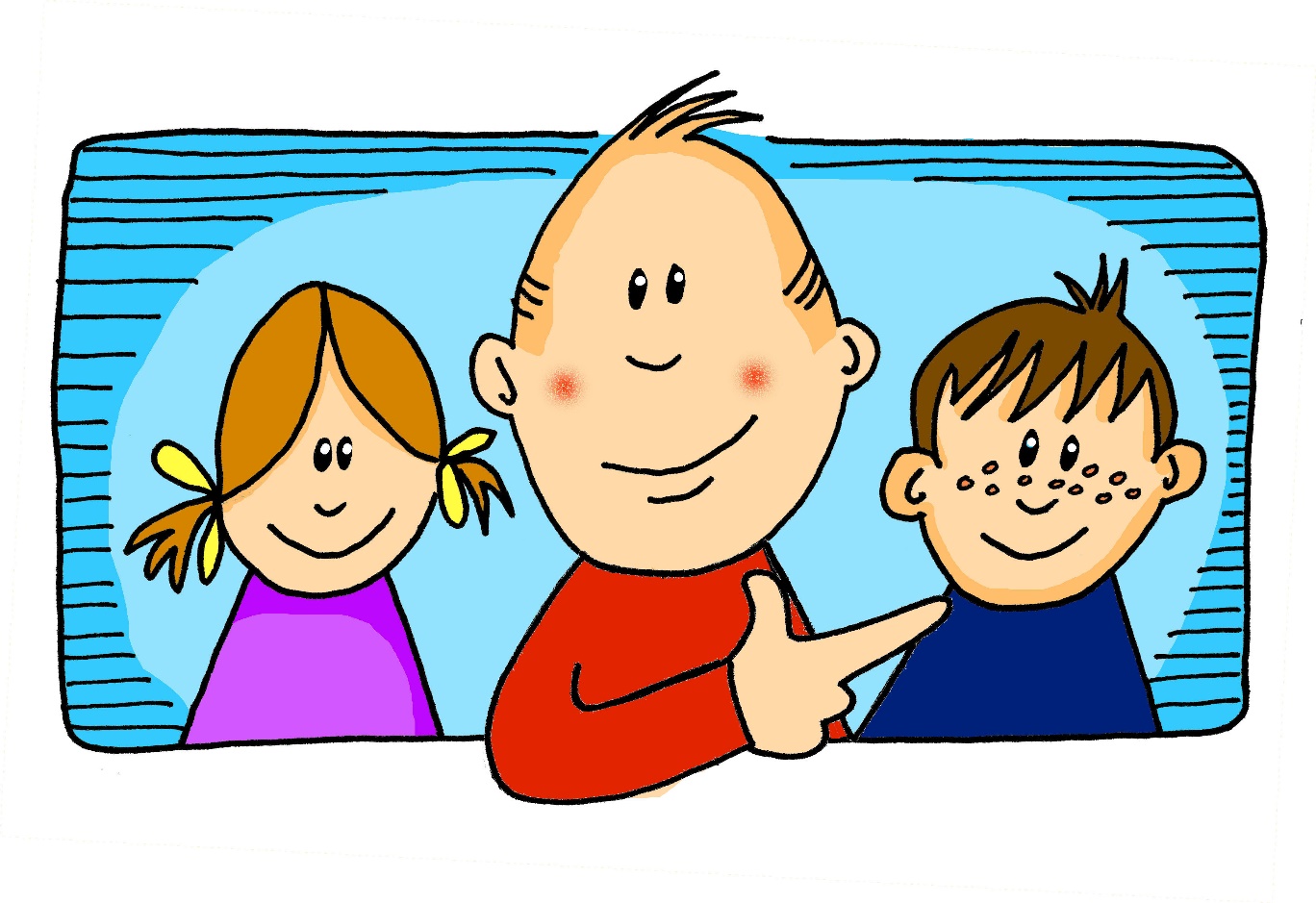 er
er
schwer
wer?
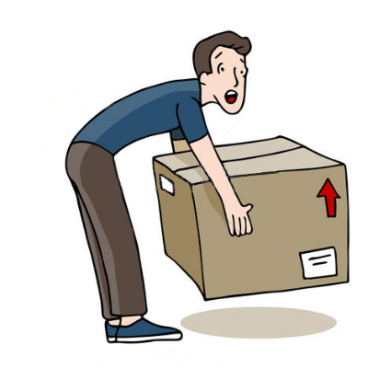 er
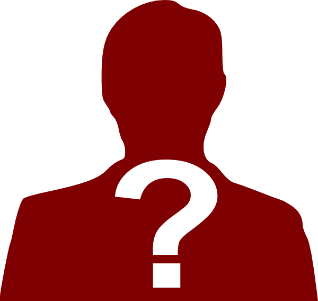 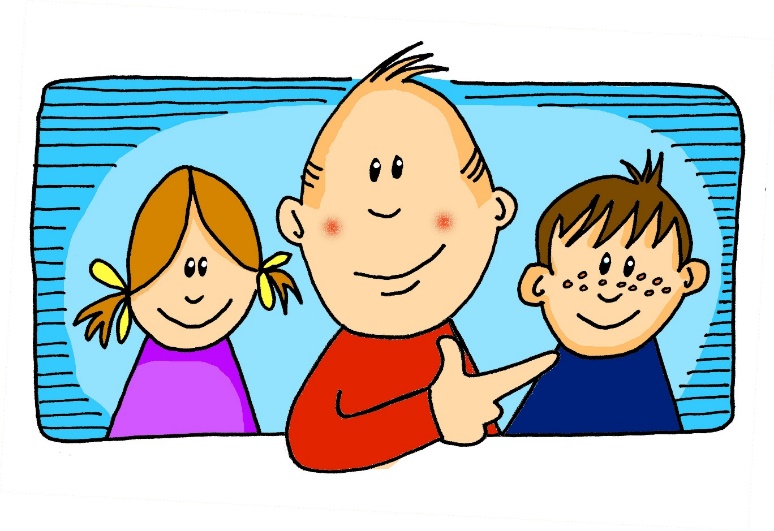 lernen
Herz
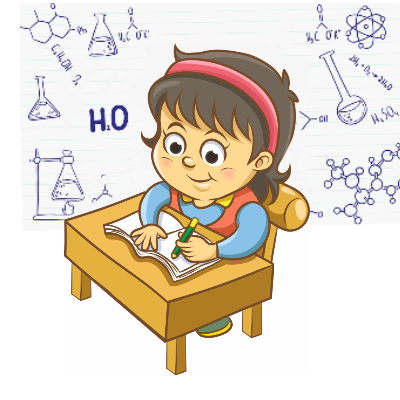 erst
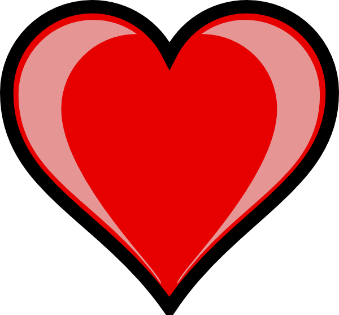 st
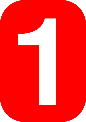 er
schwer
wer?
er
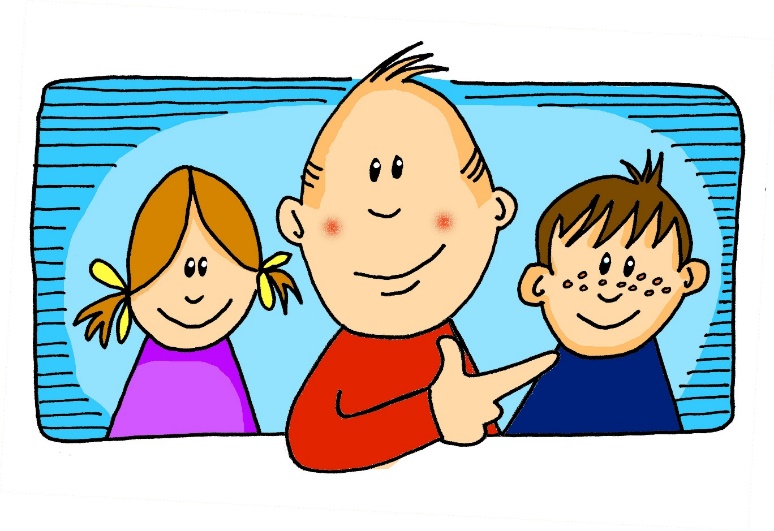 lernen
Herz
erst
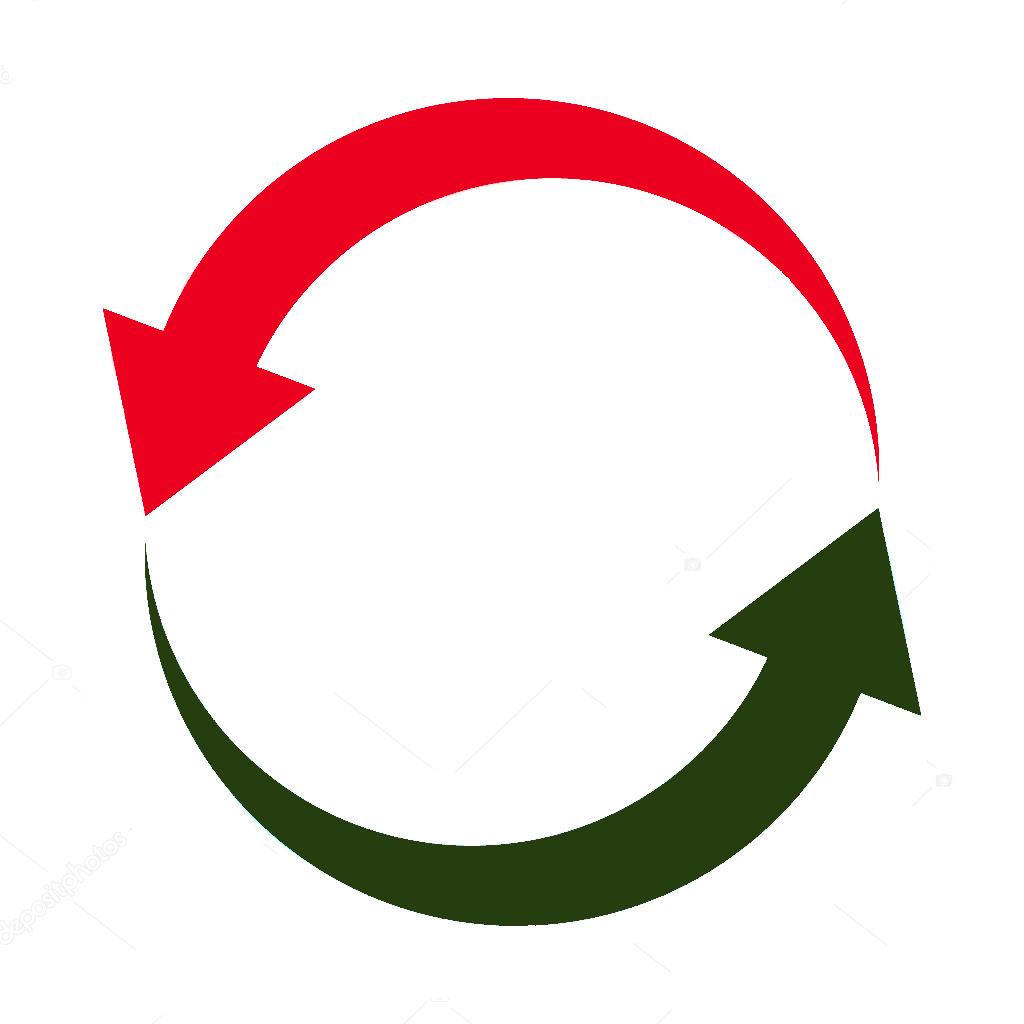 er
wieder
er
aber
Eltern
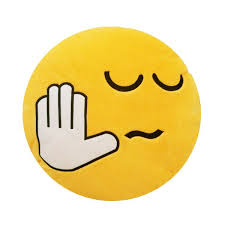 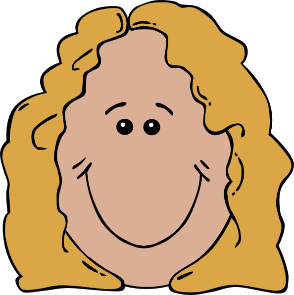 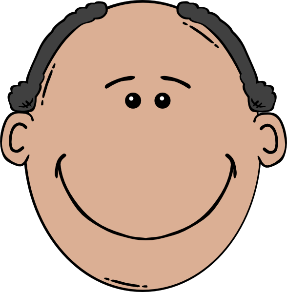 wieder
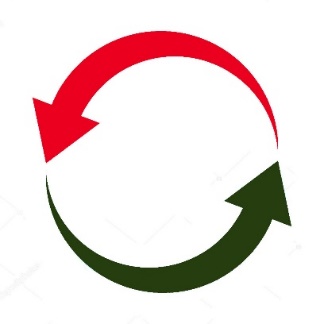 anders
oder
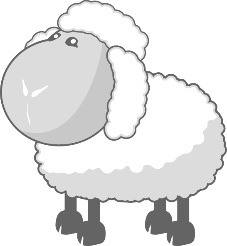 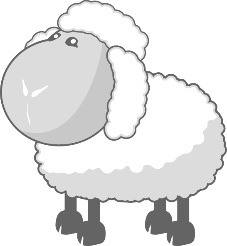 ?
hundert
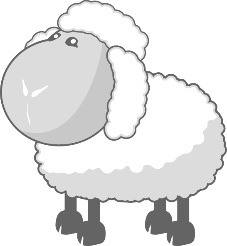 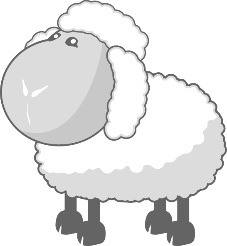 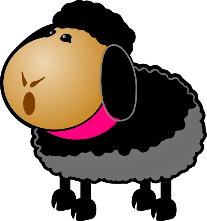 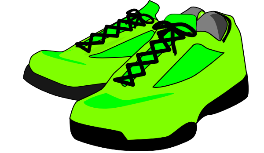 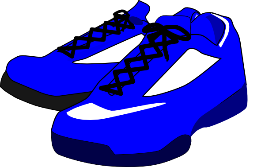 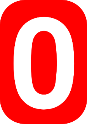 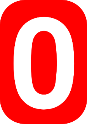 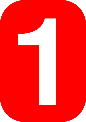 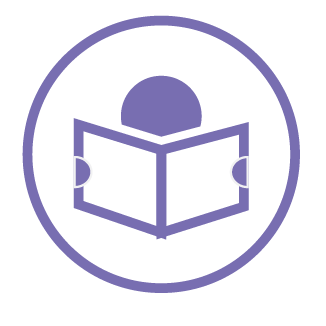 [Speaker Notes: LE.g. les grands événements
E.g. les grands événements]
Subject Pronouns
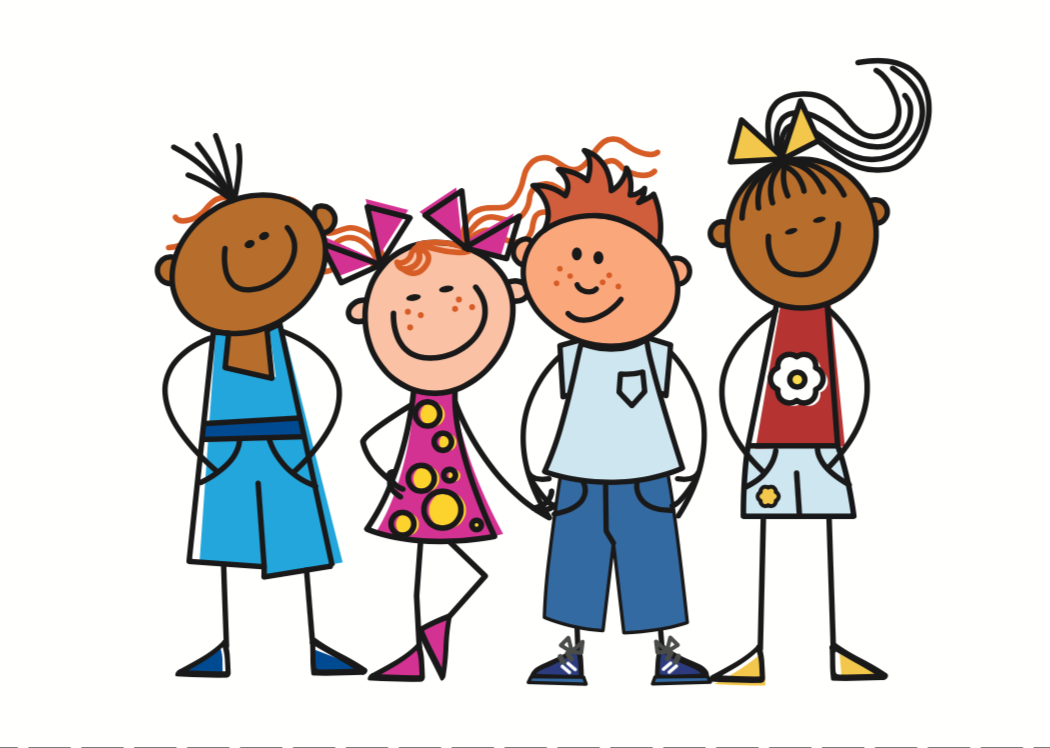 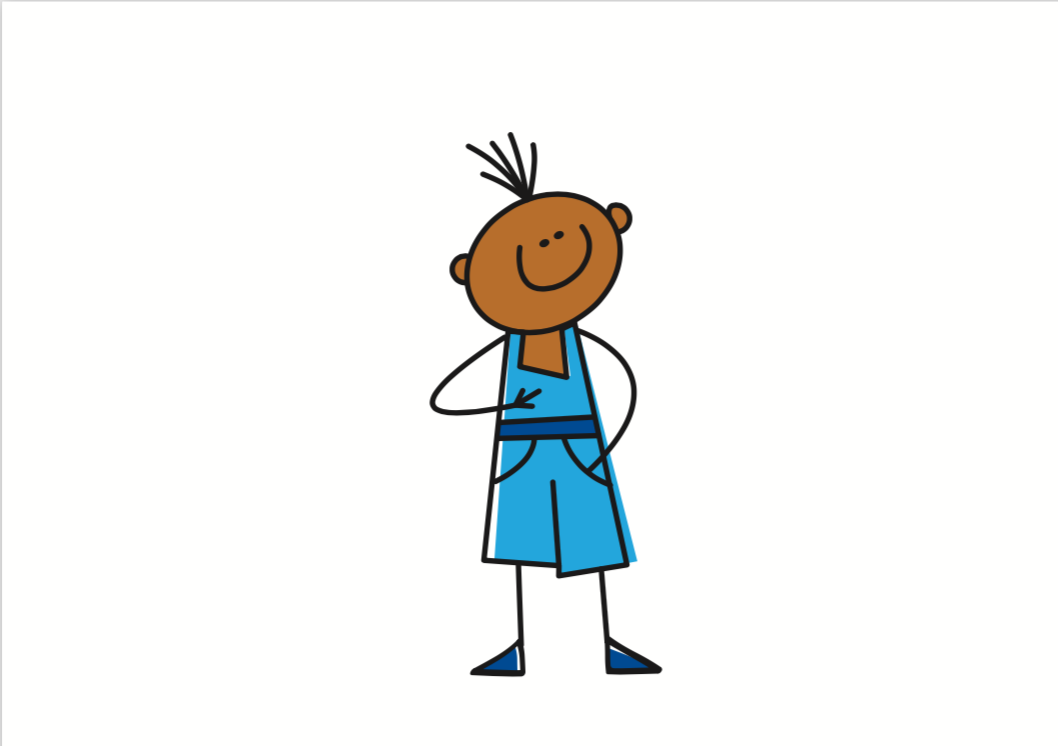 wir
ich
spiele
rede
lerne
schwimme
höre
koche
spielen
reden
lernen
schwimmen
hören
kochen
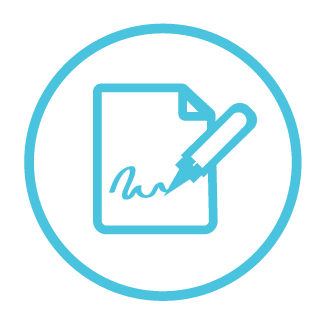 Jan und ich haben viel gemeinsam.
Mein Freund Jan und ich
gemeinsam haben
(having something in common)
Jan und ich haben viel ___________ .
gemeinsam
Jan and I have a lot in common.
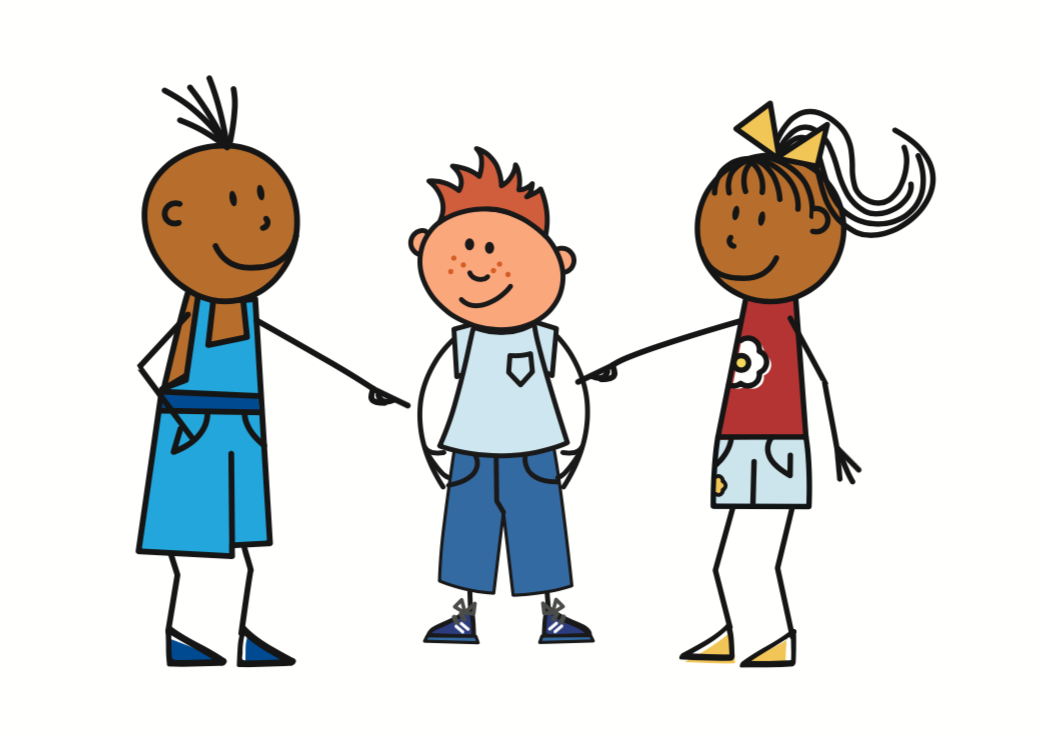 zusammen 
(doing something together with someone)
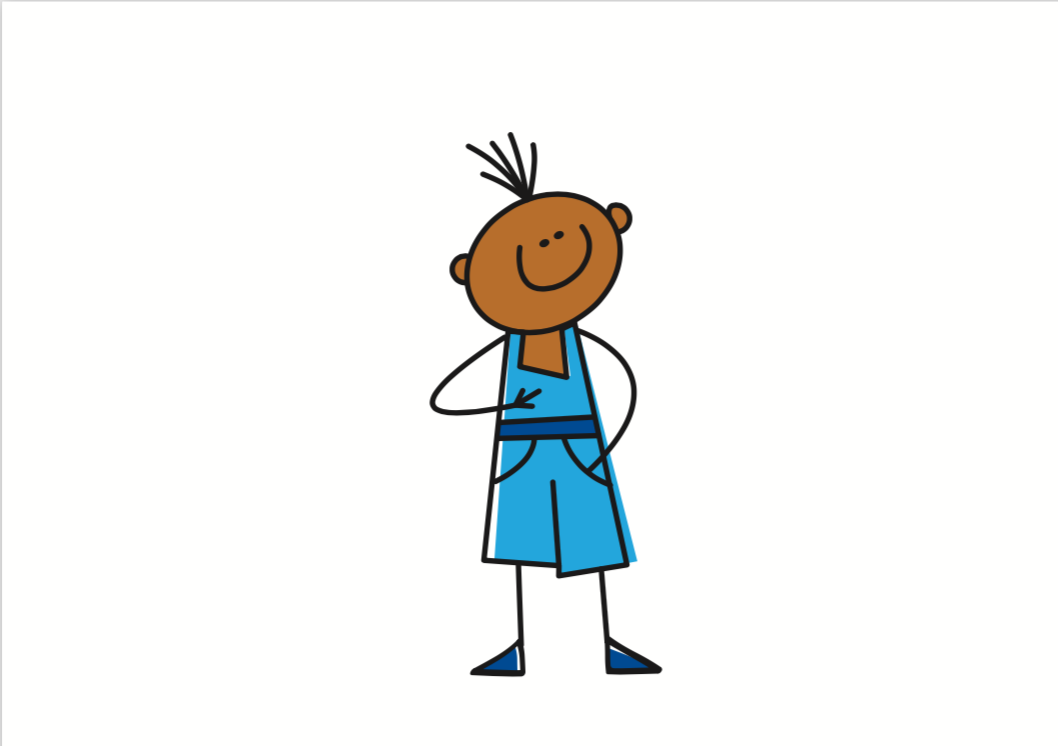 Jan und ich machen viel ___________ .
zusammen
Jan and I do a lot together.
beide (both comparing something yourself with someone)
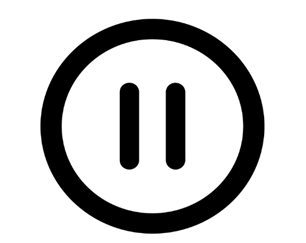 Jan und ich sind _______ nett.
beide
Jan and I are both nice.
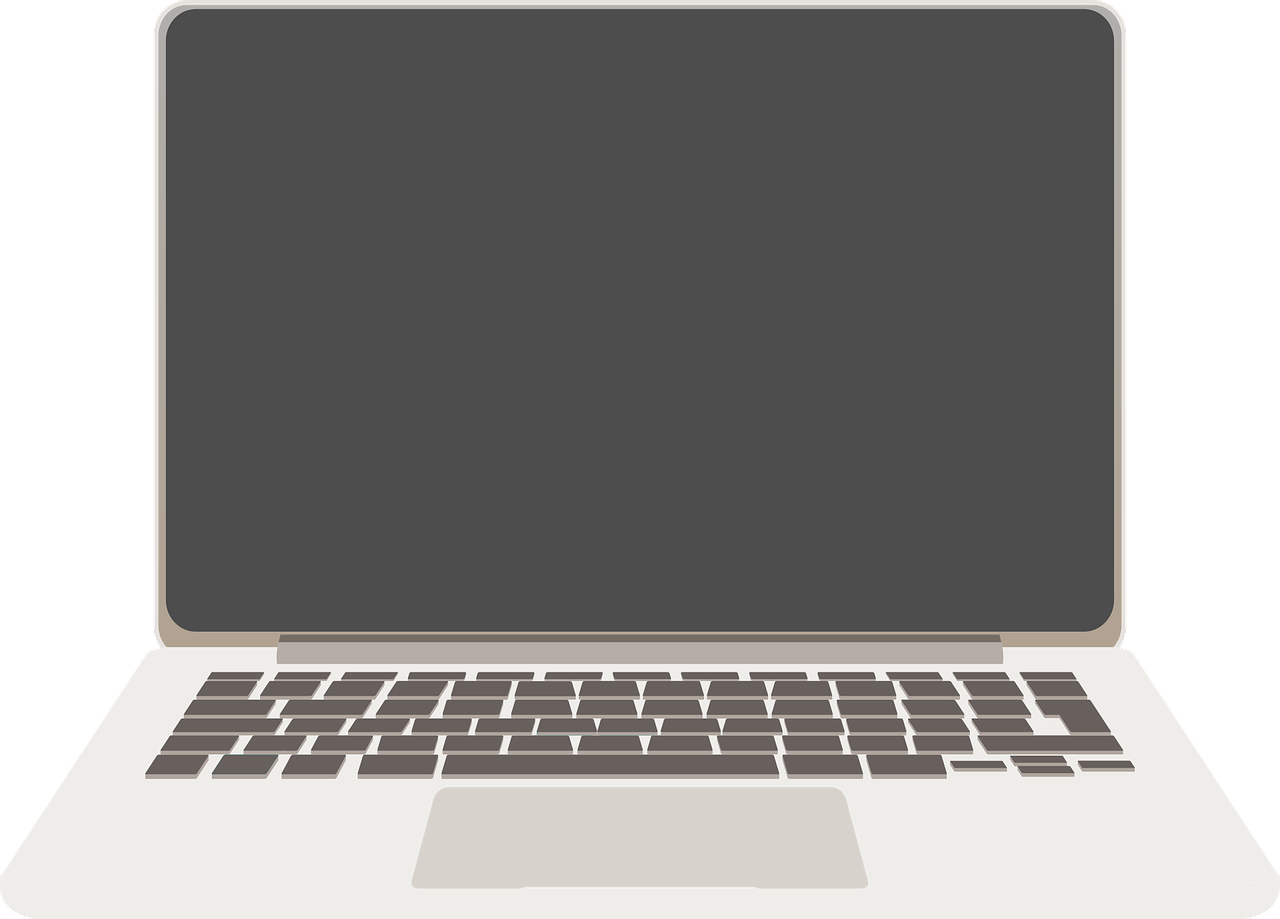 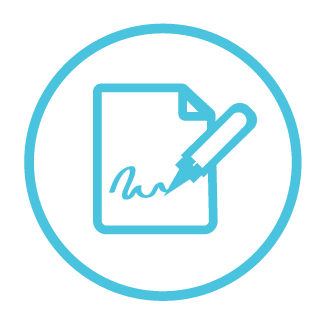 Hallo Oma!

Ich habe einen neuen Freund! Er heißt Jan und Wir haben viel gemeinsam!
Wir hören beide Musik. Wir mögen beide Kunst und Naturwissenschaften. Ich mag auch Sport.
Wir spielen nach der Schule oft Musik. Jan spielt Trompete und ich spiele Gitarre. Wir gehen oft schwimmen. Wir machen auch natürlich immer Hausaufgaben und wir lernen zusammen.
Tschüss! 
Dein Mehmet
Ich oder Wir?
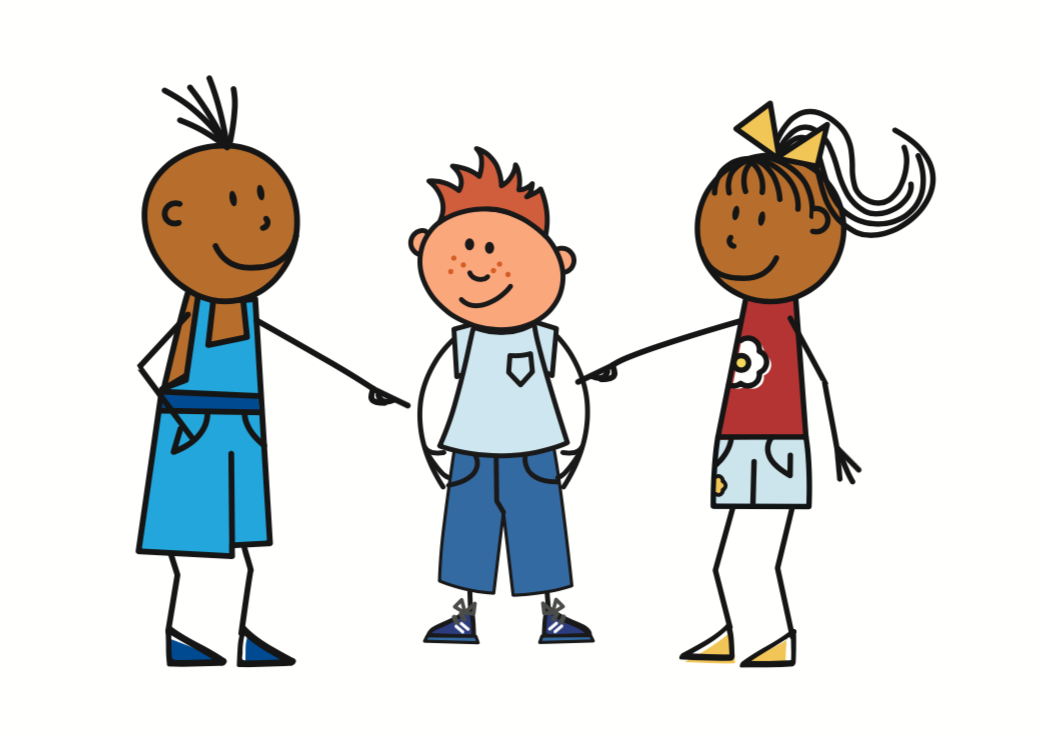 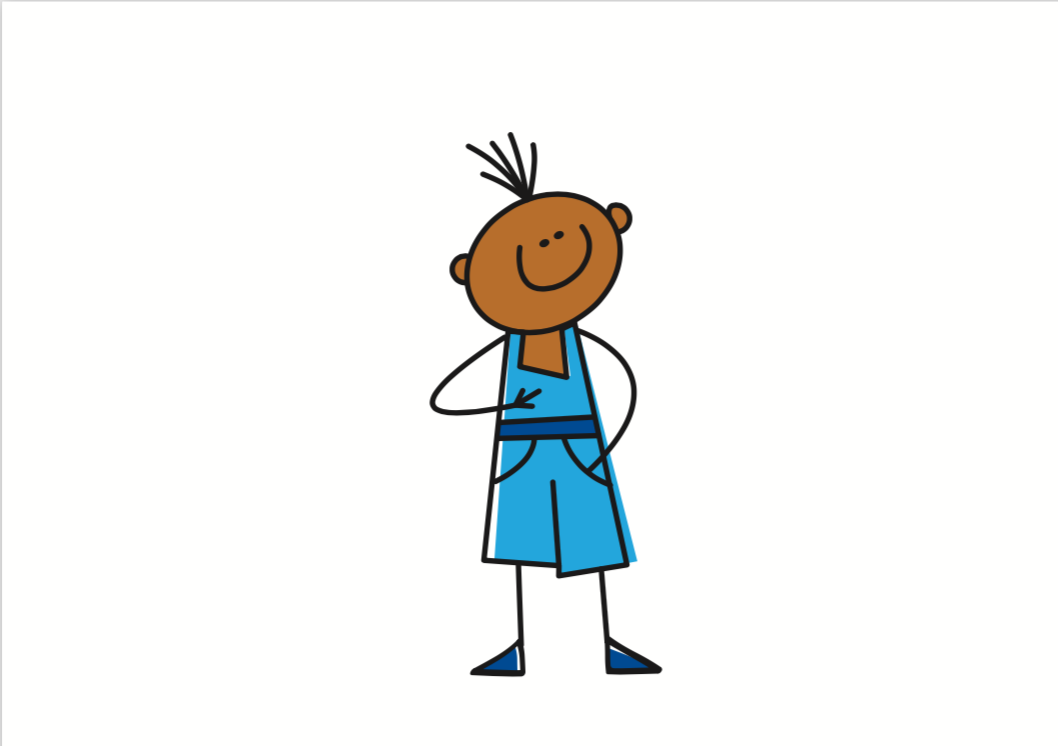 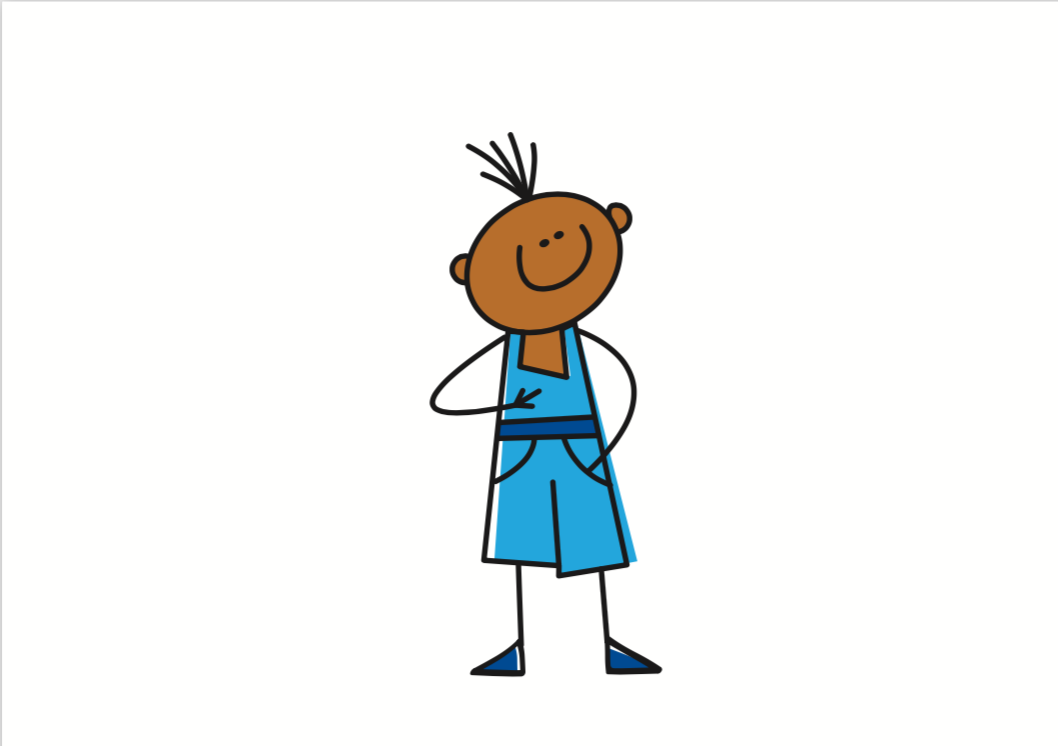 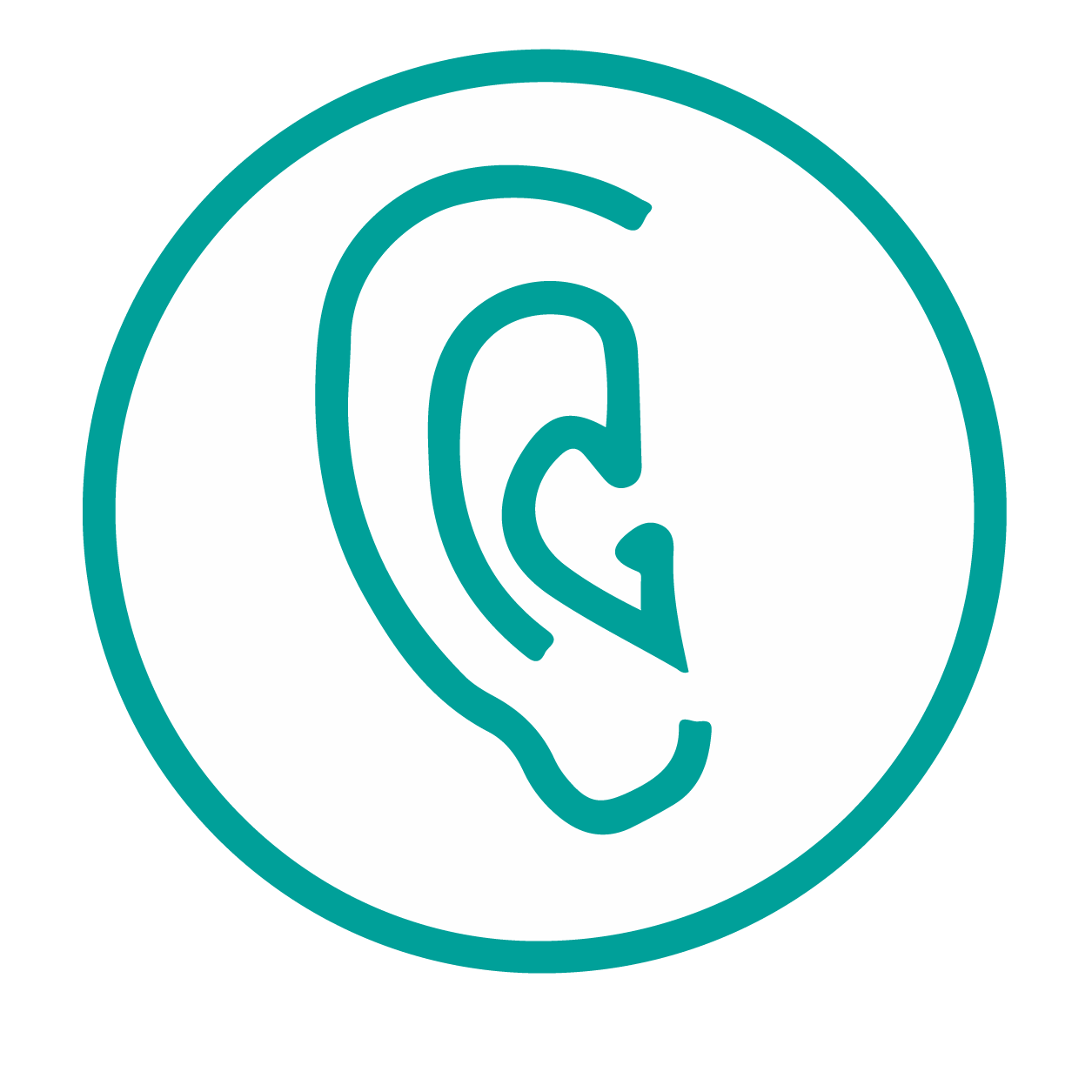 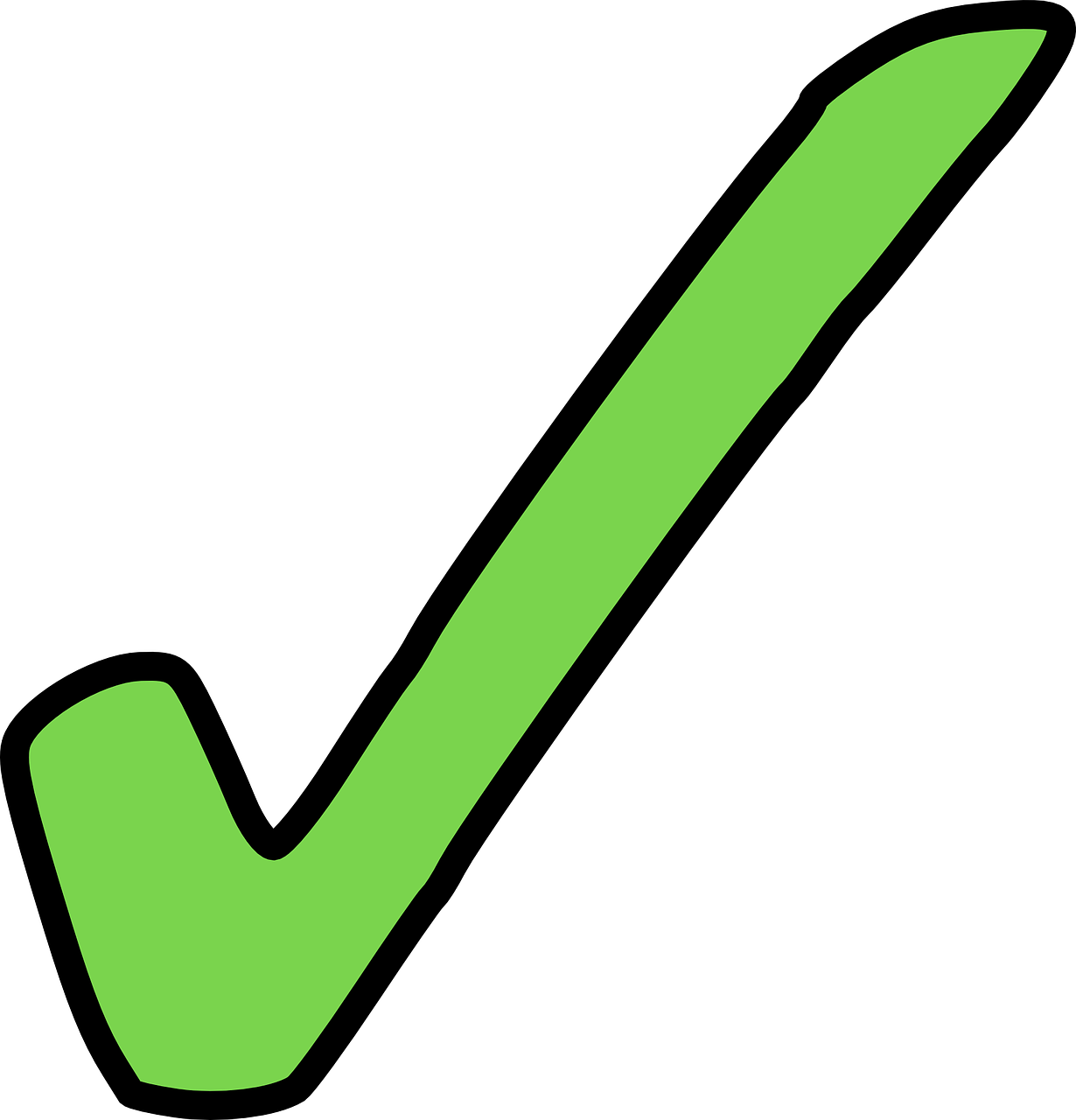 Ich (allein) oder Wir (zusammen)?
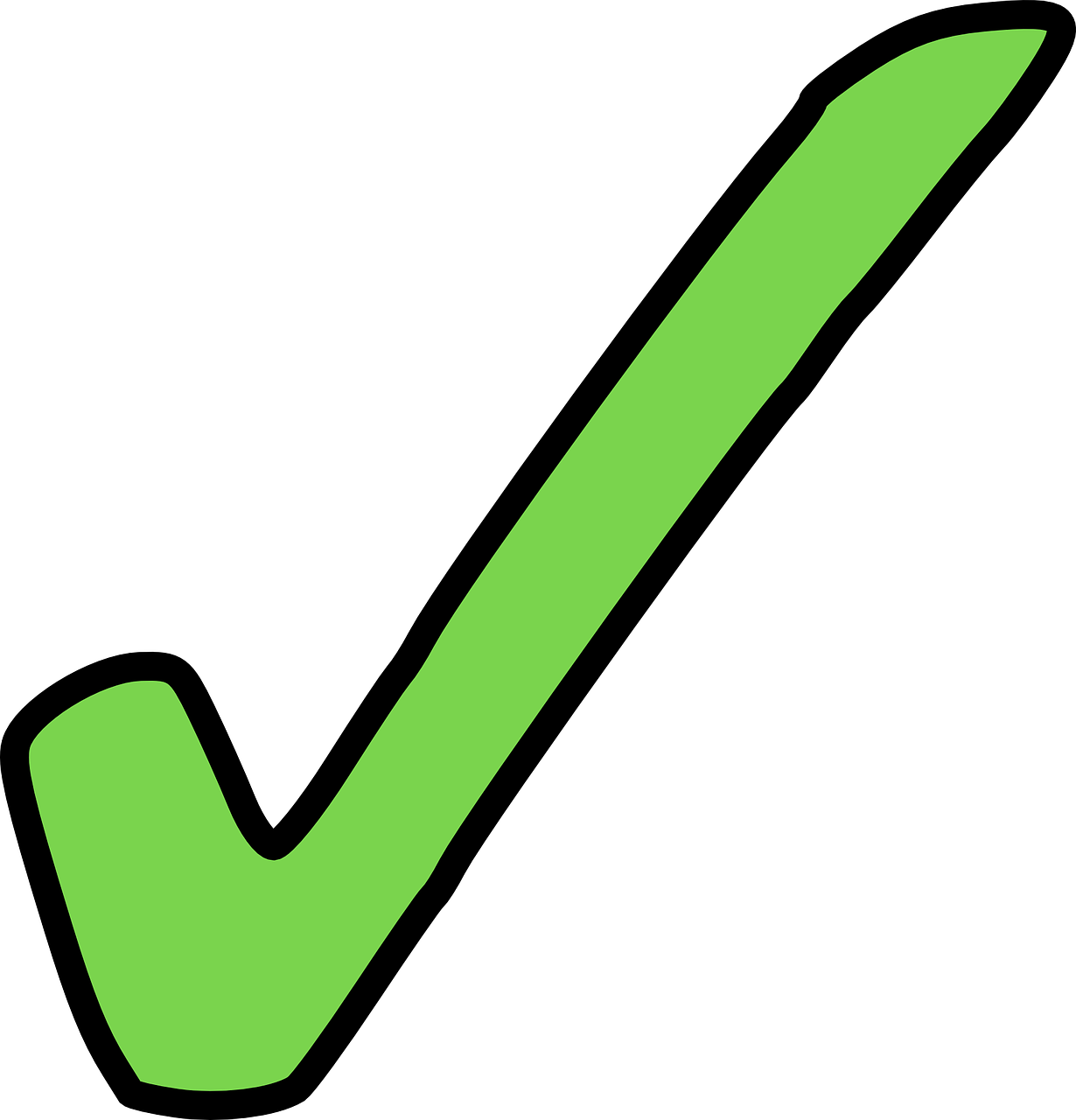 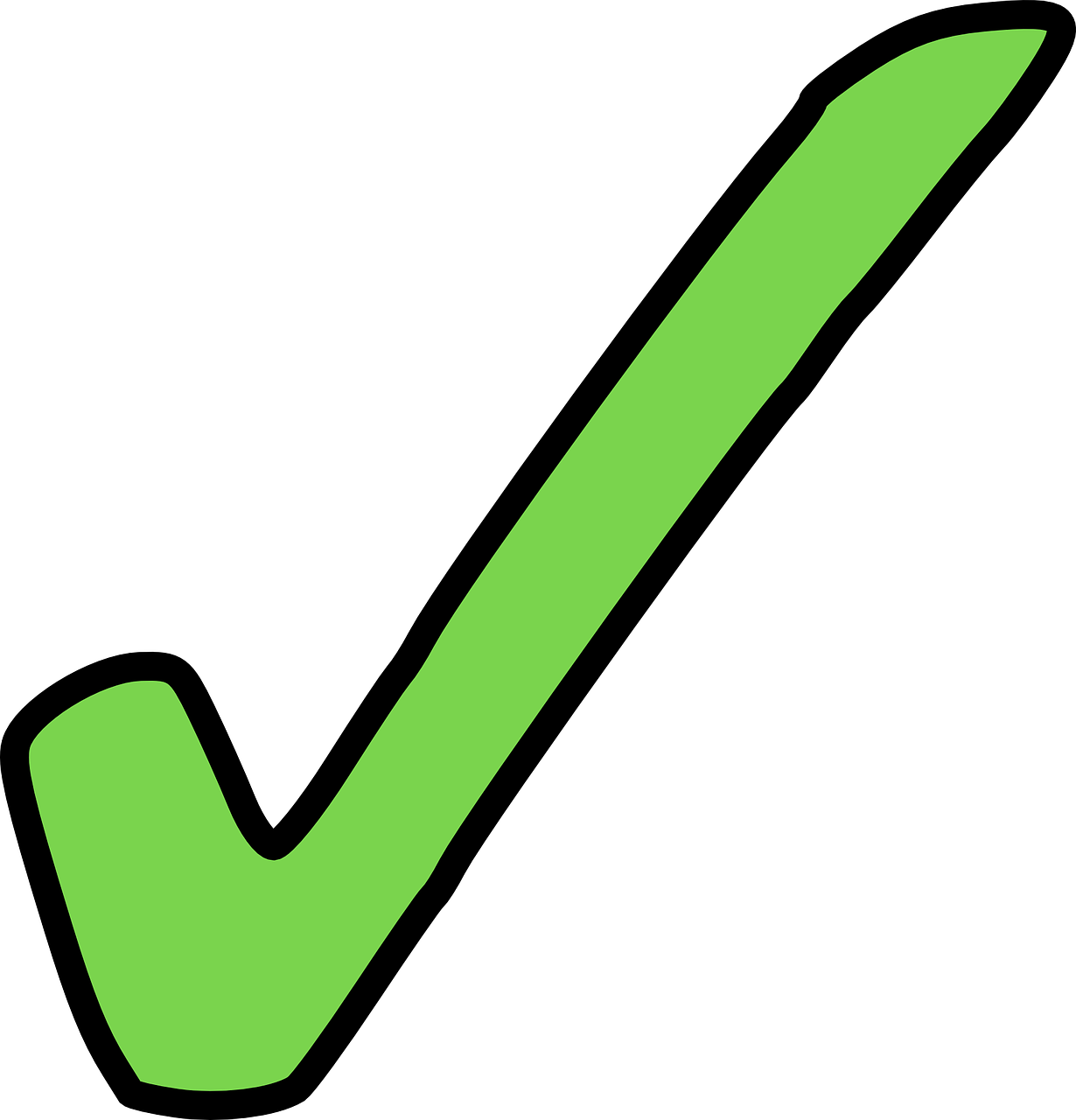 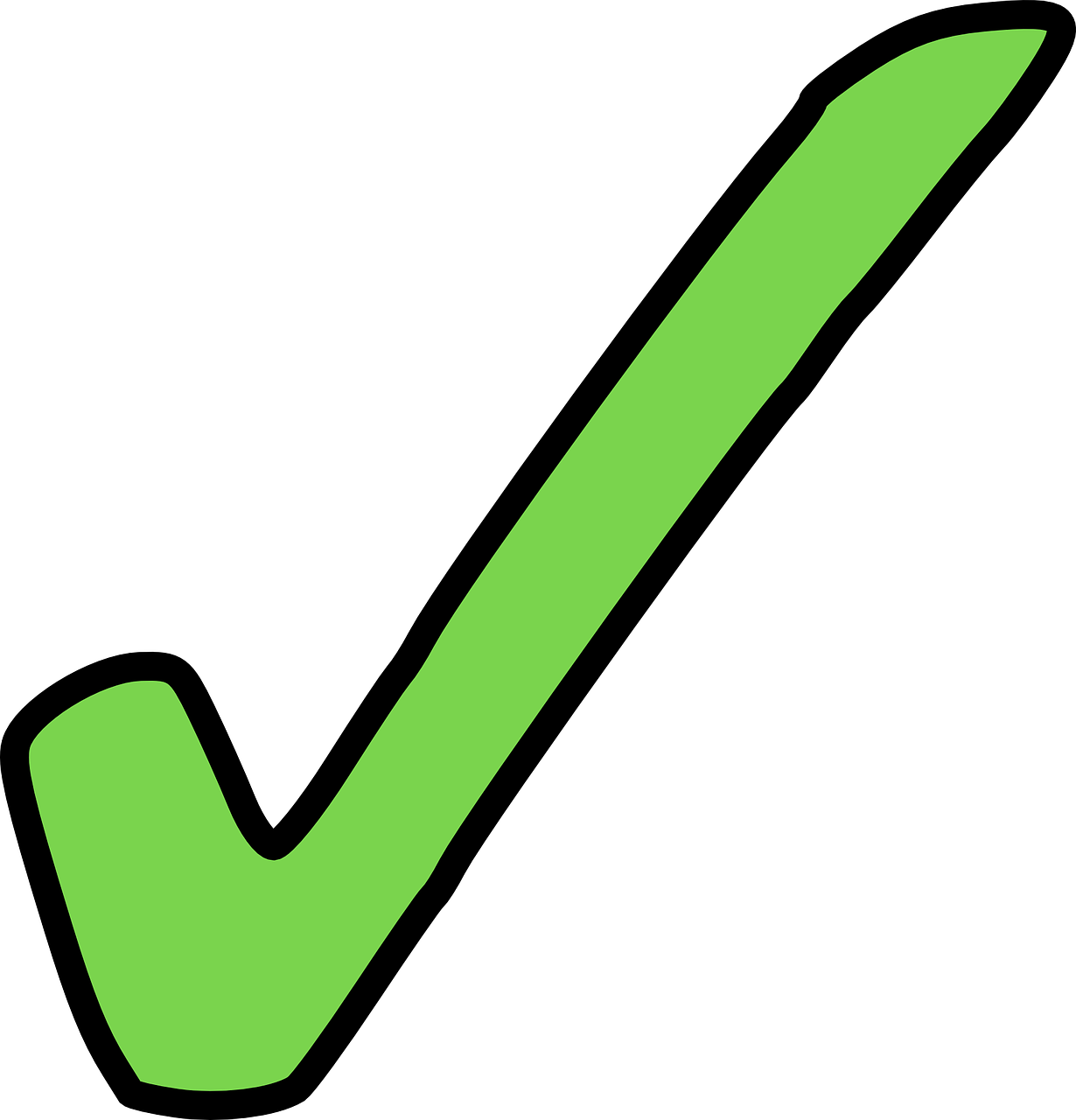 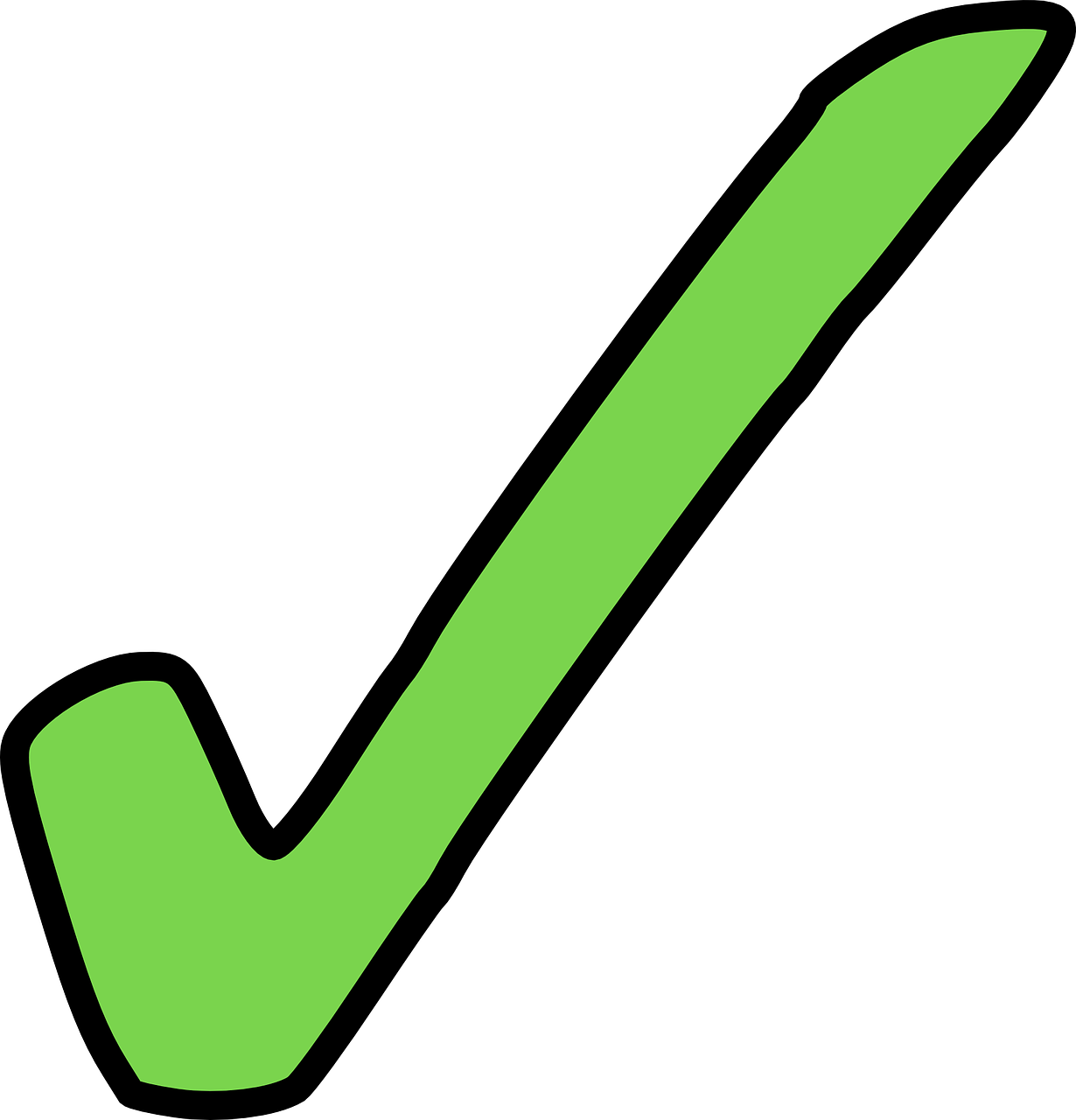 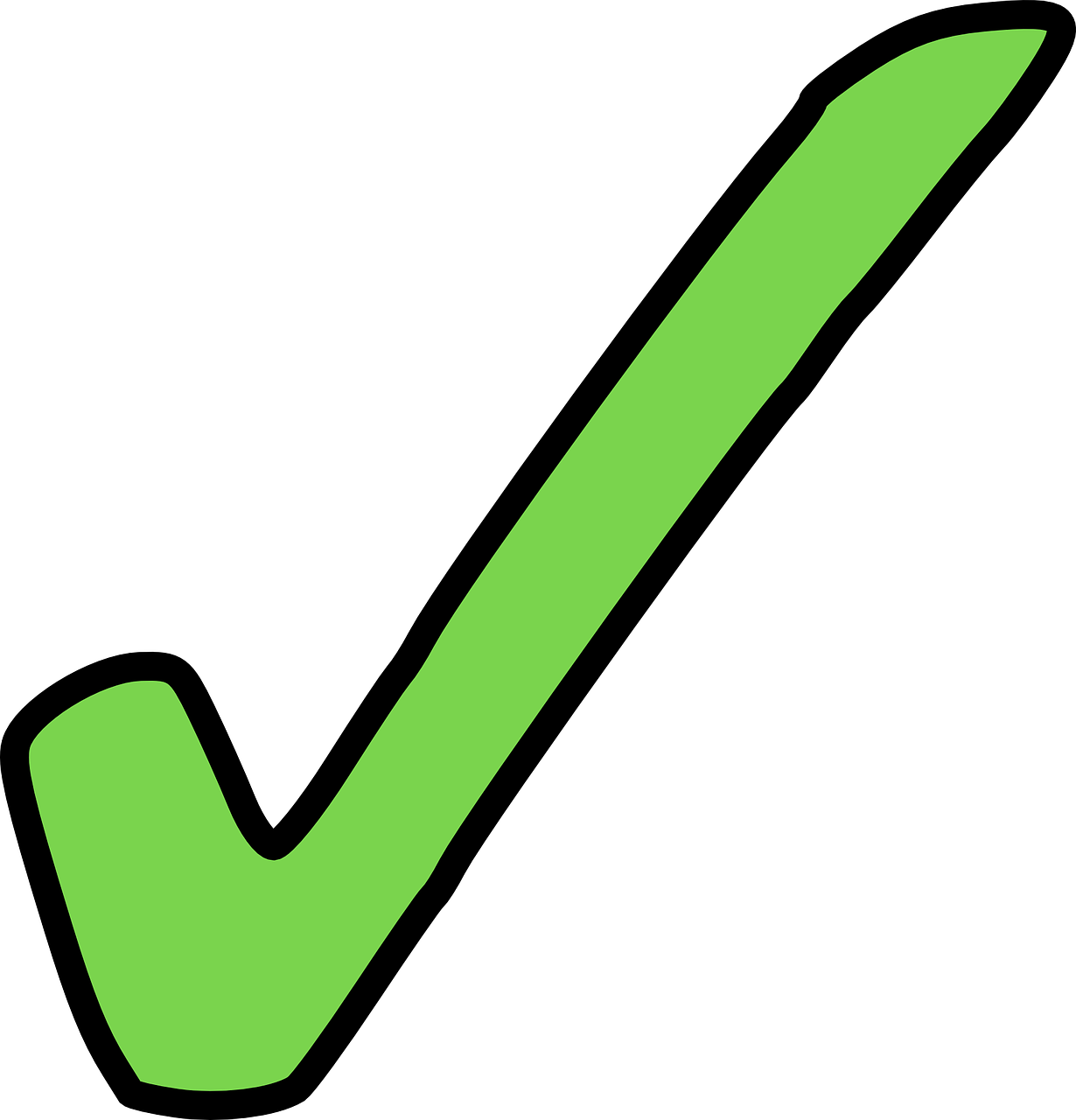 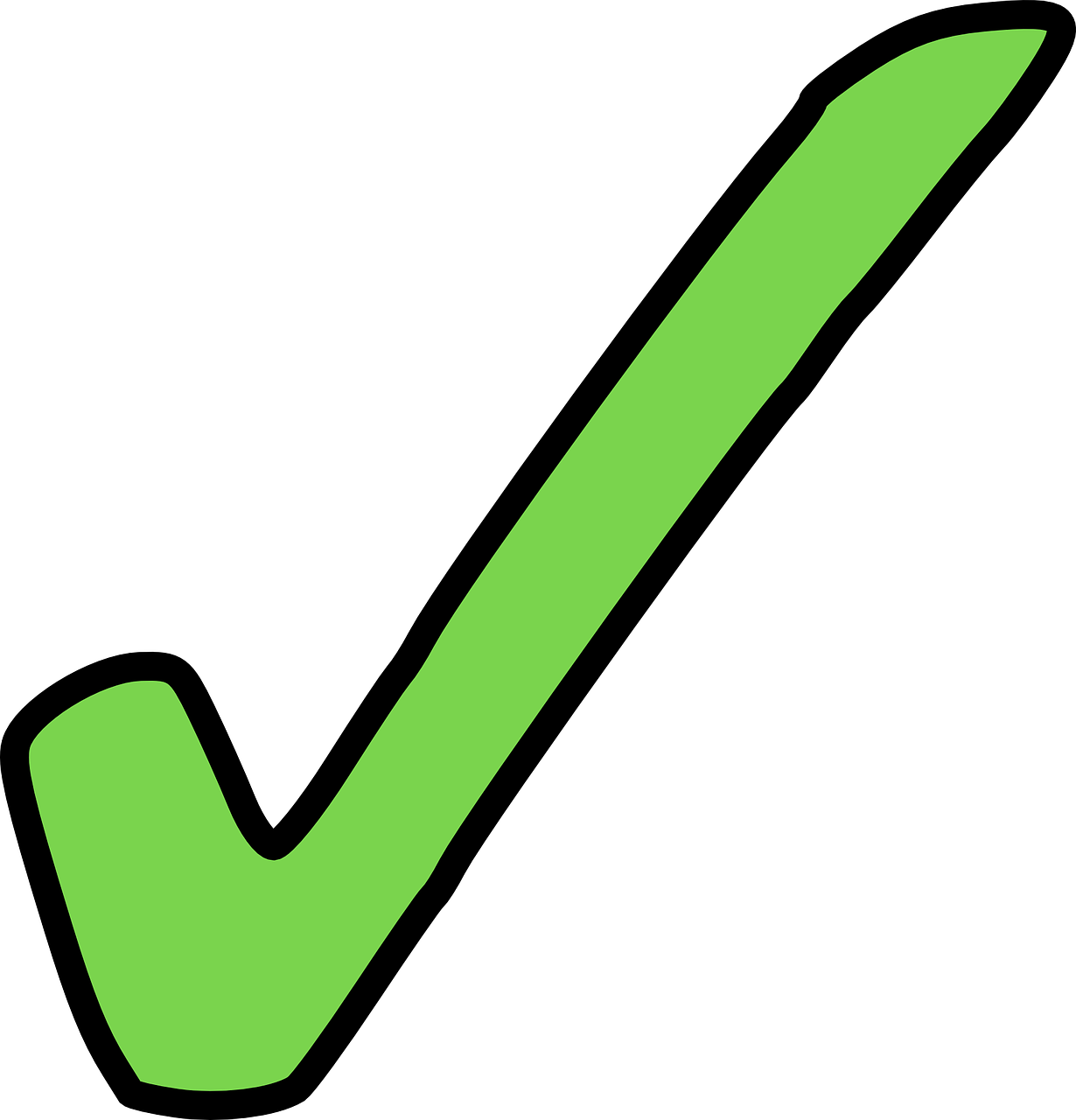 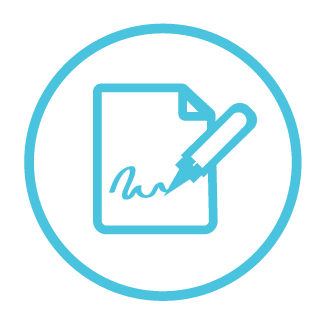 Jigsaw translation
Ich habe einen neuen Freund . Er heißt Karl.
I have a new friend . He is called Karl.

Karl und ich machen viel zusammen . 
Karl and I do a lot together.

Wir spielen zusammen Gitarre und wir lernen beide Englisch.
We play the guitar together and we both learn English.

Ich mag kochen, aber Karl mag schwimmen.
I like to cook but Karl likes to swim.

Wir haben viel gemeinsam .
We have a lot in common.